Geometría ejercicios
Yolmer Eduardo Montenegro Odar
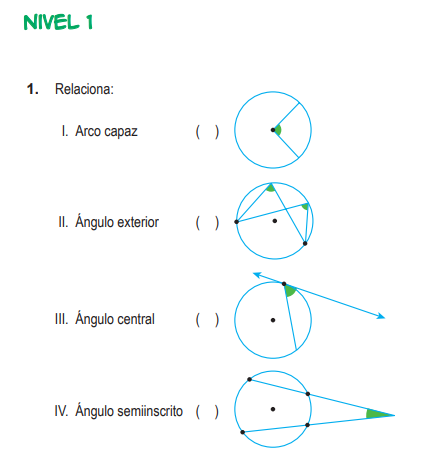 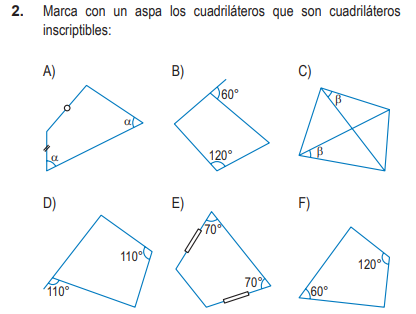 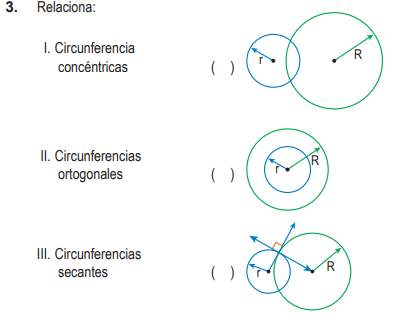 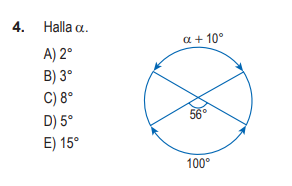 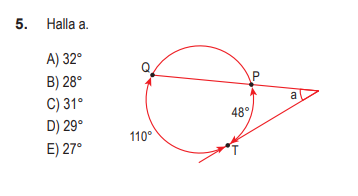 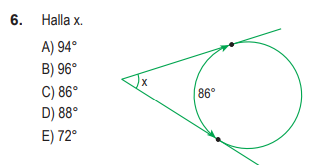 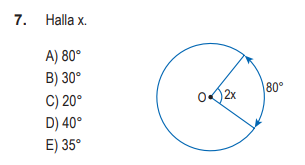 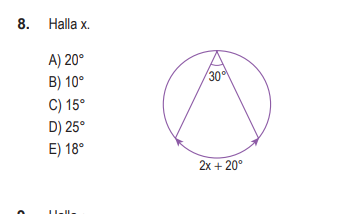 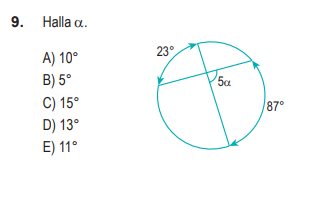 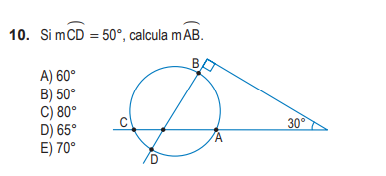 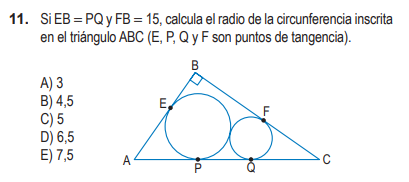 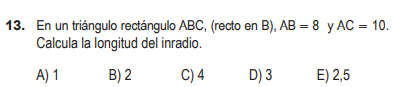 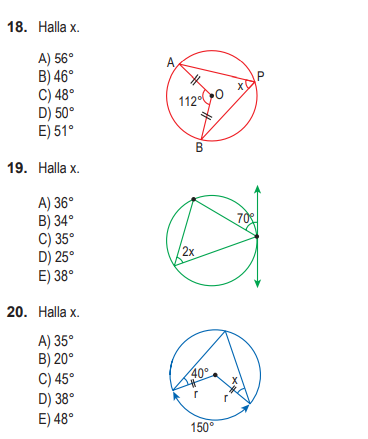 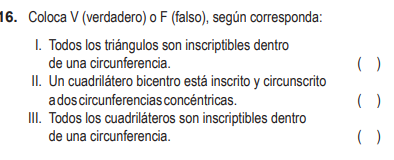 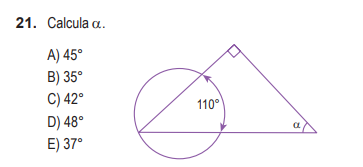 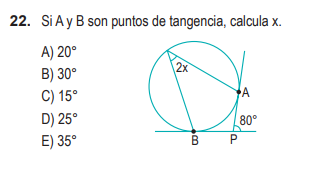 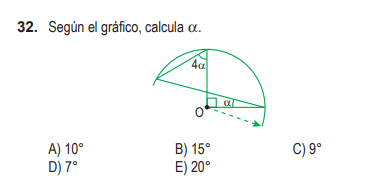 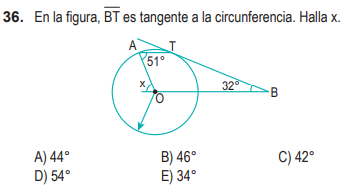